Covenant of Mayors Investment Forum 16 June 11:00-11:45
Background: This panel debate will focus on questions which relate to scaling up investments in energy renovation of housing across Europe and how cities can organise their renovation programs to attract private finance. The panel will feature speakers from prominent public and private financial institutions that are members of the Energy Efficiency Financial Institutions Group (EEFIG)’s working groups on financial instruments, risks and co-benefits.
The session will be organised as a panel discussion moderated by Peter Sweatman, EEFIG Rapporteur. 

Agenda:
Bettina Dorrendorf, KfW
Isidoro Tapia, EIB
Murray Birt, DWS
Elisabeth Minjauw, BNP Paribas Fortis

Event page https://events.euconf.eu/projects/eefig
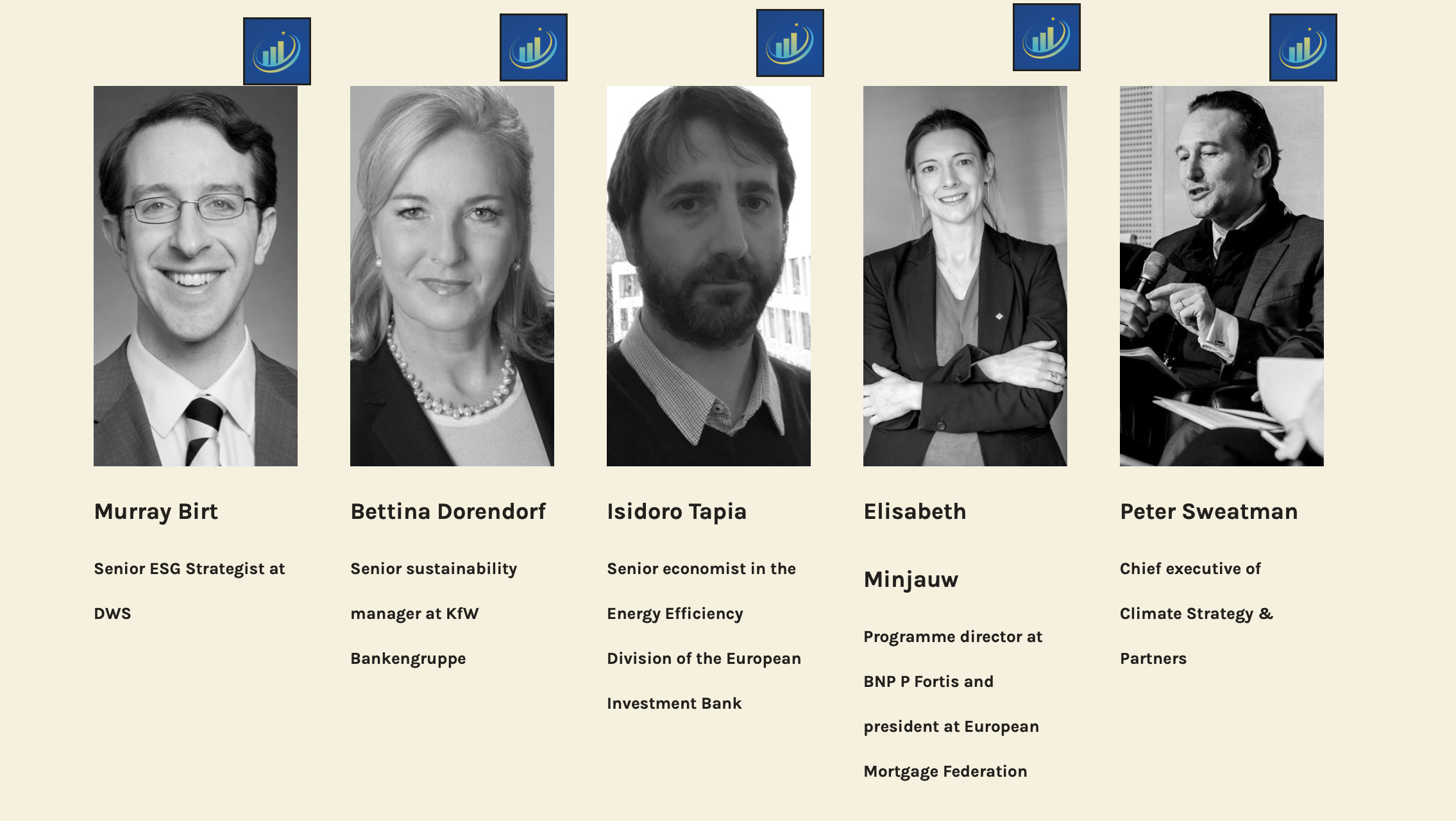